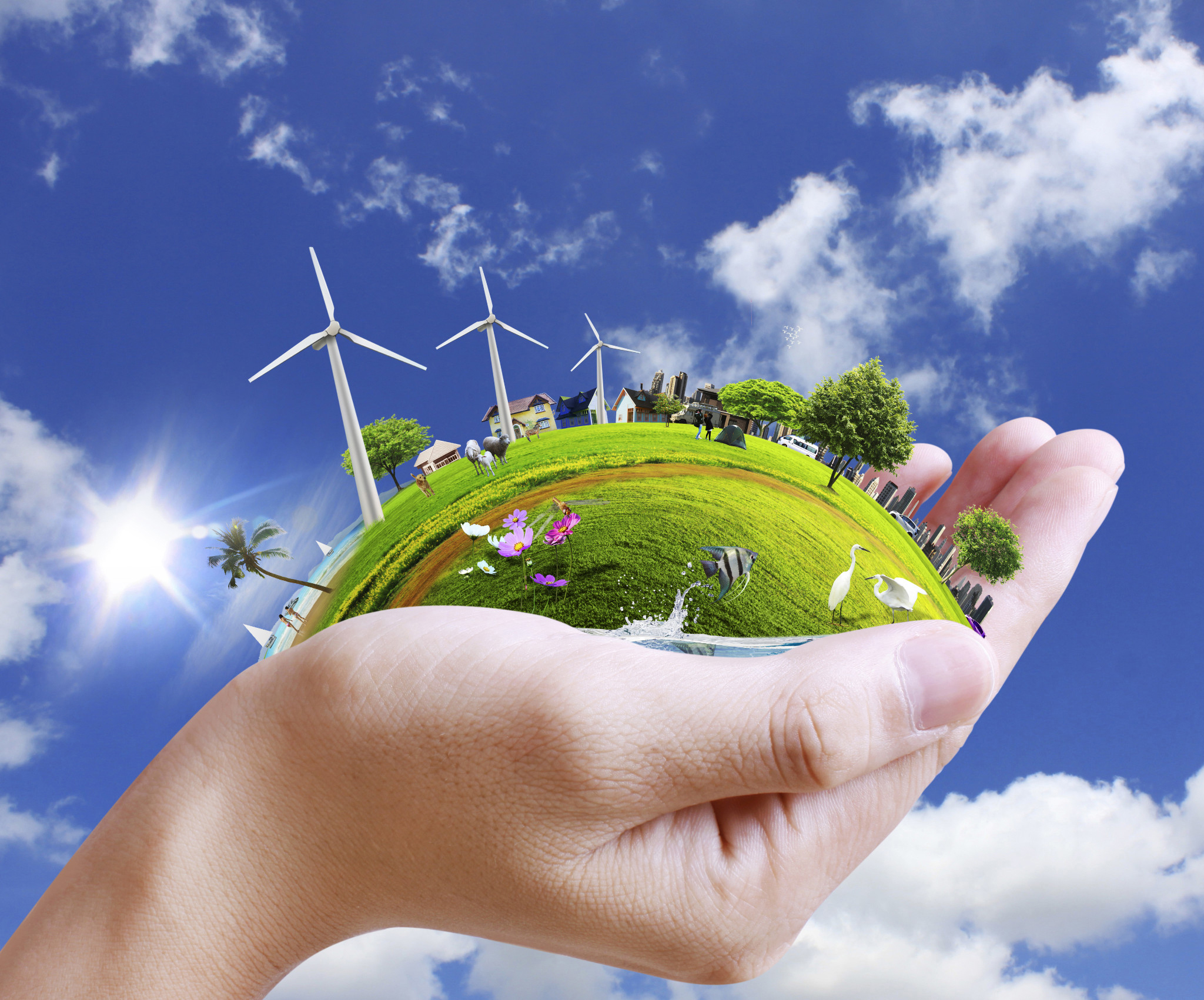 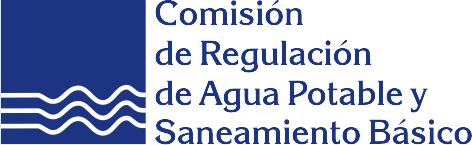 Control Interno 
Seguimiento al Plan de Acción
a fecha 31 de diciembre de 2016
Enero 31 de 2017
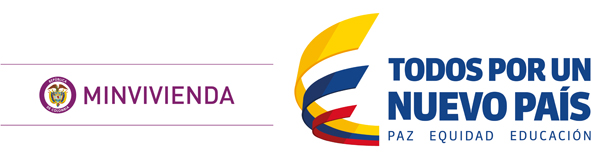 SEGUIMIENTO AL PLAN DE ACCIÓN
A 31 DE DICIEMBRE DE 2016
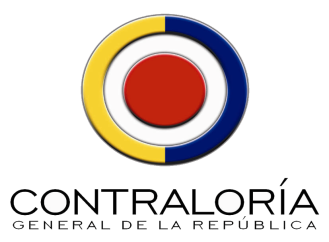 SEGUIMIENTO AL PLAN DE ACCIÓN
A 31 DE DICIEMBRE DE 2016
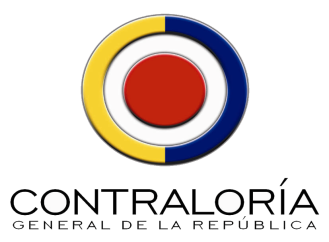 SEGUIMIENTO AL PLAN DE ACCIÓN
A 31 DE DICIEMBRE DE 2016
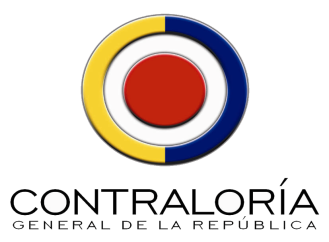 SEGUIMIENTO AL PLAN DE ACCIÓN
A 31 DE DICIEMBRE DE 2016
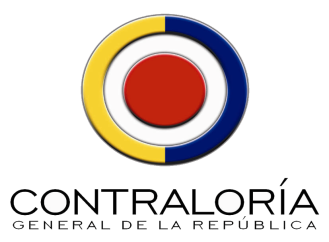 * Valor informado por la Subdirectora de Regulación (e).
SEGUIMIENTO AL PLAN DE ACCIÓN
A 31 DE DICIEMBRE DE 2016
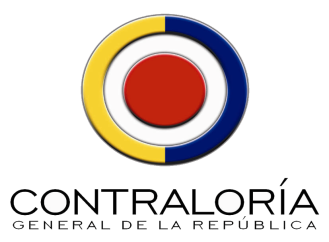 * Valor informado por la Subdirectora de Regulación (e).
SEGUIMIENTO AL PLAN DE ACCIÓN
A 31 DE DICIEMBRE DE 2016
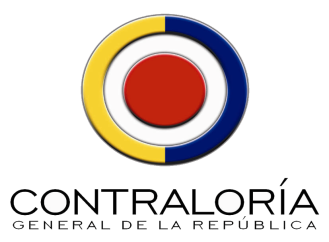 * Valor informado por la Subdirectora de Regulación (e).
SEGUIMIENTO AL PLAN DE ACCIÓN
A 31 DE DICIEMBRE DE 2016
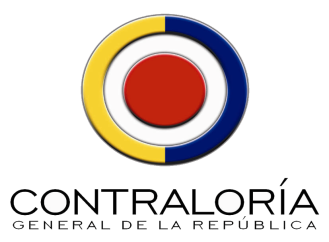 * Valor informado por la Subdirectora de Regulación (e).
SEGUIMIENTO AL PLAN DE ACCIÓN
A 31 DE DICIEMBRE DE 2016
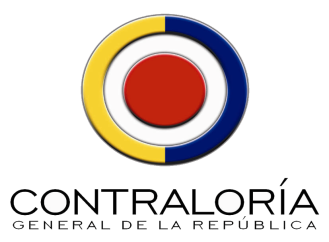 * Valor informado por la Subdirectora de Regulación (e).
SEGUIMIENTO AL PLAN DE ACCIÓN
A 31 DE DICIEMBRE DE 2016
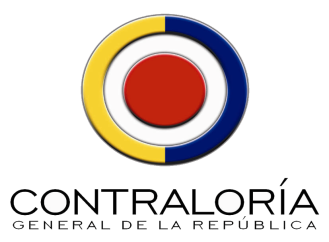 * Valor informado por la Subdirectora de Regulación (e).
SEGUIMIENTO AL PLAN DE ACCIÓN
A 31 DE DICIEMBRE DE 2016
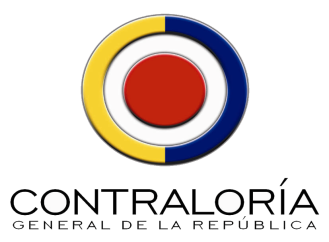 * Valor informado por la Subdirectora de Regulación (e).
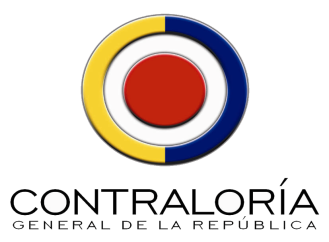 SEGUIMIENTO AL PLAN DE ACCIÓN
A 31 DE DICIEMBRE DE 2016
* Valor informado por la oficina responsable de la actividad
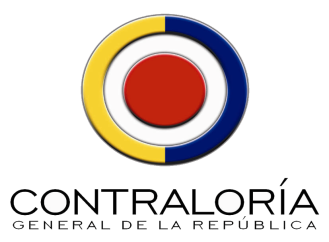 SEGUIMIENTO AL PLAN DE ACCIÓN
A 31 DE DICIEMBRE DE 2016
* Valor informado por la Oficina Asesora Jurídica.
SEGUIMIENTO AL PLAN DE ACCIÓN
A 31 DE DICIEMBRE DE 2016
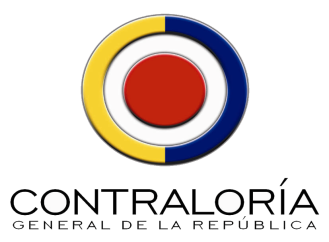 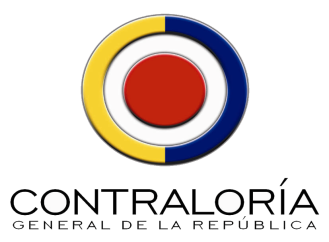 SEGUIMIENTO AL PLAN DE ACCIÓN
A 31 DE DICIEMBRE DE 2016
* Valor informado por la Oficina Asesora de Planeación.
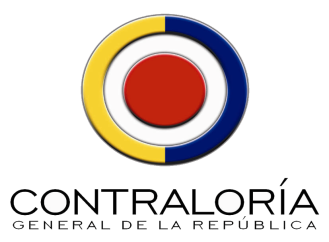 SEGUIMIENTO AL PLAN DE ACCIÓN
A 31 DE DICIEMBRE DE 2016
* Valor informado por la Oficina Asesora de Planeación.
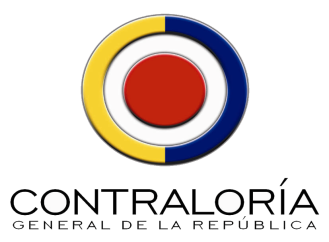 SEGUIMIENTO AL PLAN DE ACCIÓN
A 31 DE DICIEMBRE DE 2016
* Valor informado por la Oficina Asesora de Planeación.
SEGUIMIENTO AL PLAN DE ACCIÓN
A 31 DE DICIEMBRE DE 2016
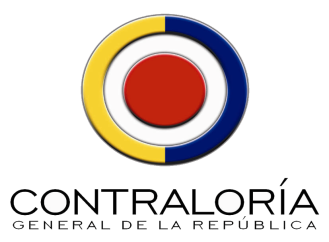 SEGUIMIENTO AL PLAN DE ACCIÓN
A 31 DE DICIEMBRE DE 2016
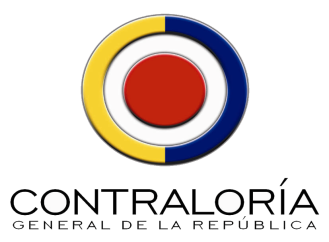 * Valor informado por la Oficina Asesora de Planeación.
SEGUIMIENTO AL PLAN DE ACCIÓN
A 31 DE DICIEMBRE DE 2016
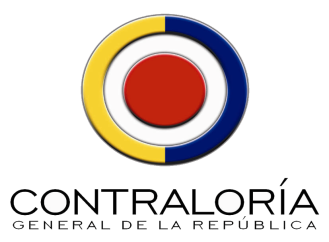 SEGUIMIENTO AL PLAN DE ACCIÓN
A 31 DE DICIEMBRE DE 2016
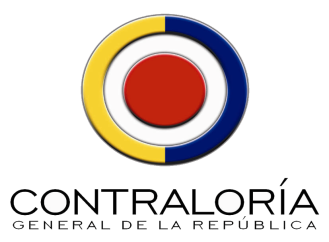 SEGUIMIENTO AL PLAN DE ACCIÓN
A 31 DE DICIEMBRE DE 2016
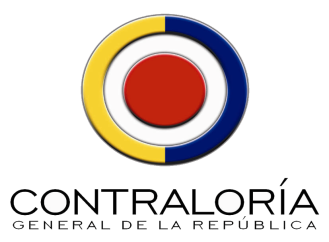 * Valor informado por la Oficina Asesora de Planeación.
SEGUIMIENTO AL PLAN DE ACCIÓN
A 31 DE DICIEMBRE DE 2016
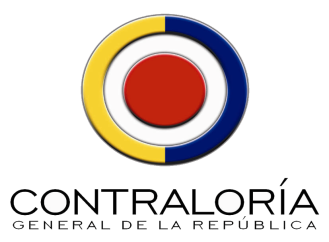 SEGUIMIENTO AL PLAN DE ACCIÓN
A 31 DE DICIEMBRE DE 2016
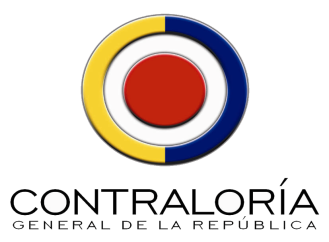 SEGUIMIENTO AL PLAN DE ACCIÓN
A 31 DE DICIEMBRE DE 2016
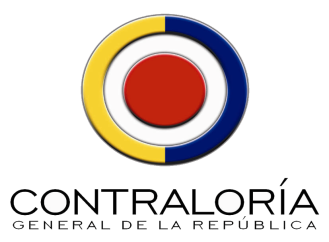 SEGUIMIENTO AL PLAN DE ACCIÓN
A 31 DE DICIEMBRE DE 2016
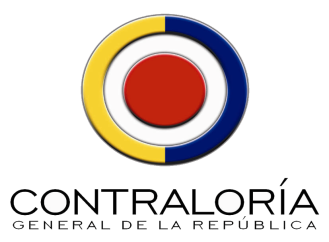 * Valor informado por la Oficina Asesora de Planeación.
SEGUIMIENTO AL PLAN DE ACCIÓN
A 31 DE DICIEMBRE DE 2016
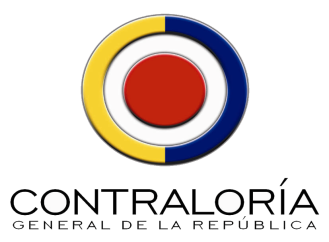 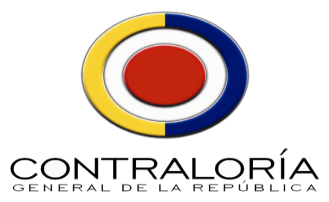 SEGUIMIENTO AL PLAN DE ACCIÓN
A 31 DE DICIEMBRE DE 2016
* Valor informado por la Oficina Asesora de Planeación.
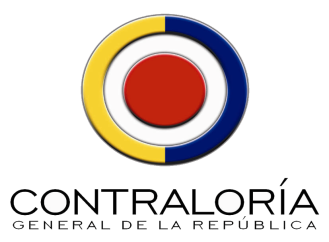 SEGUIMIENTO AL PLAN DE ACCIÓN
A 31 DE DICIEMBRE DE 2016
* Valor informado por la Oficina Asesora de Planeación.
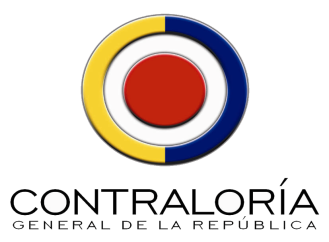 SEGUIMIENTO AL PLAN DE ACCIÓN
A 31 DE DICIEMBRE DE 2016
* Valor informado por la oficina responsable de la actividad
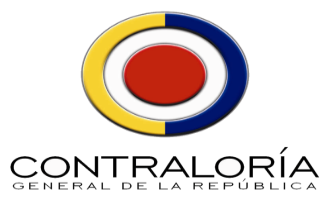 SEGUIMIENTO AL PLAN DE ACCIÓN
A 31 DE DICIEMBRE DE 2016
* Valor informado por la Oficina Asesora de Planeación.
SEGUIMIENTO AL PLAN DE ACCIÓN
A 31 DE DICIEMBRE DE 2016
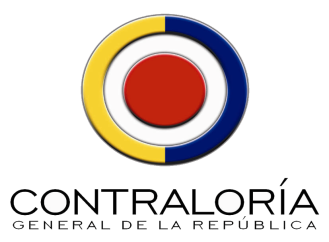 * Valor informado por la Oficina Asesora de Planeación.
SEGUIMIENTO AL PLAN DE ACCIÓN
A 31 DE DICIEMBRE DE 2016
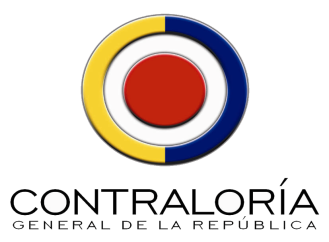 SEGUIMIENTO AL PLAN DE ACCIÓN
A 31 DE DICIEMBRE DE 2016
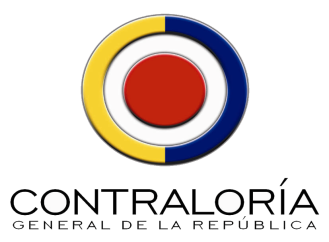 SEGUIMIENTO AL PLAN DE ACCIÓN
A 31 DE DICIEMBRE DE 2016
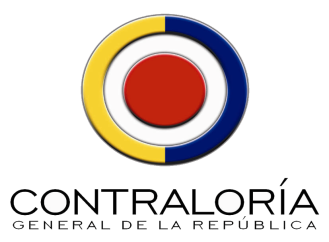 SEGUIMIENTO AL PLAN DE ACCIÓN
A 31 DE DICIEMBRE DE 2016
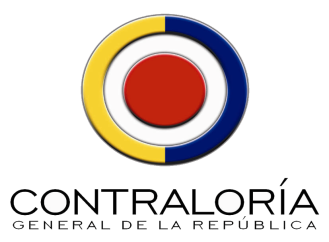 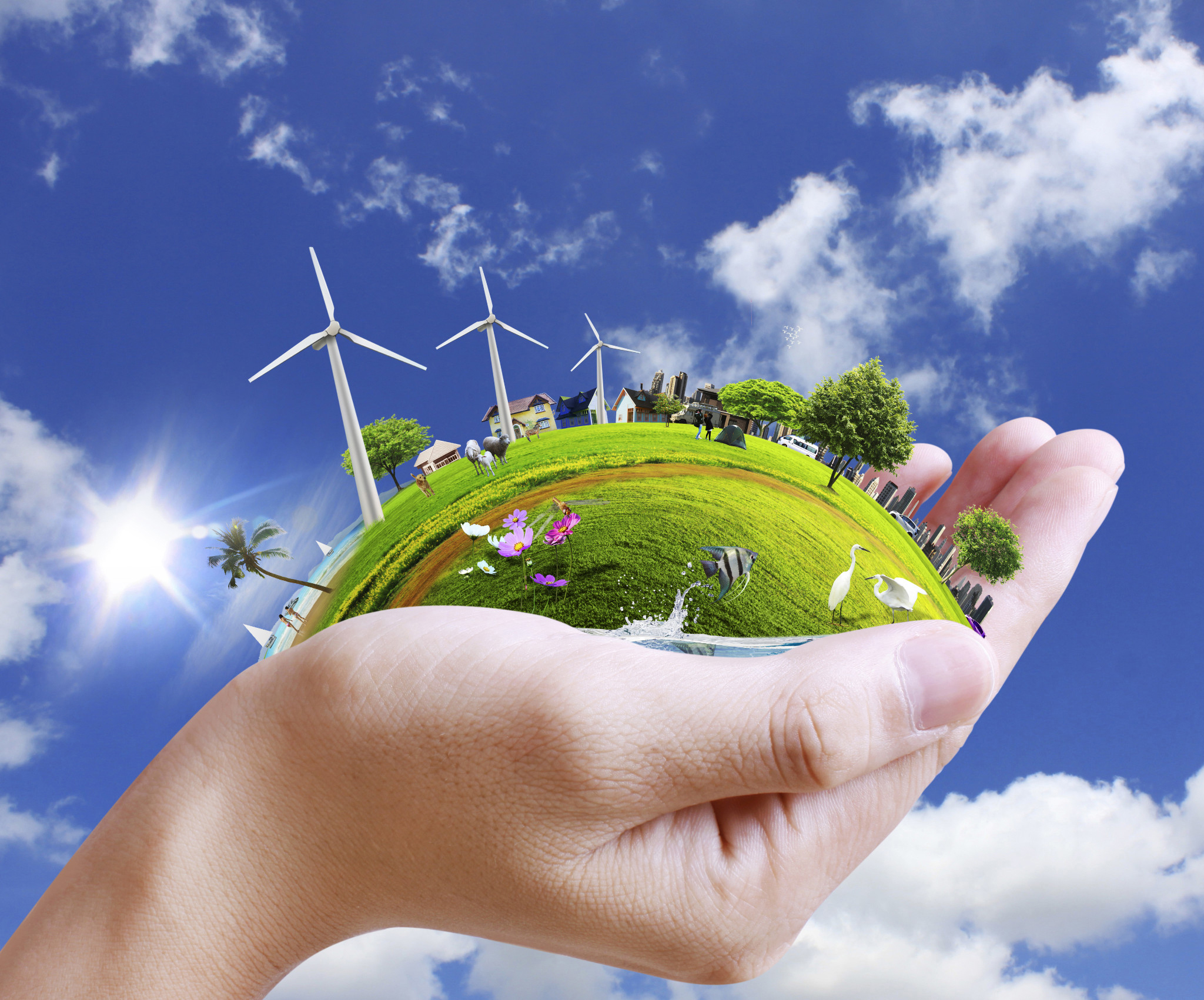 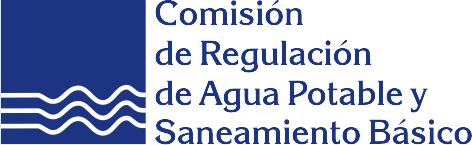 Página web: www.cra.gov.co
Twitter: @cracolombia
YouTube: crapsbcol
Facebook: Comisión de Regulación CRA
Correo electrónico: correo@cra.gov.co
PBX: (1) 4873820 Línea Nacional: 018000517565
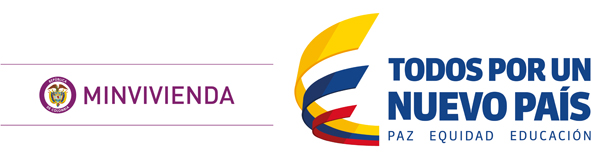